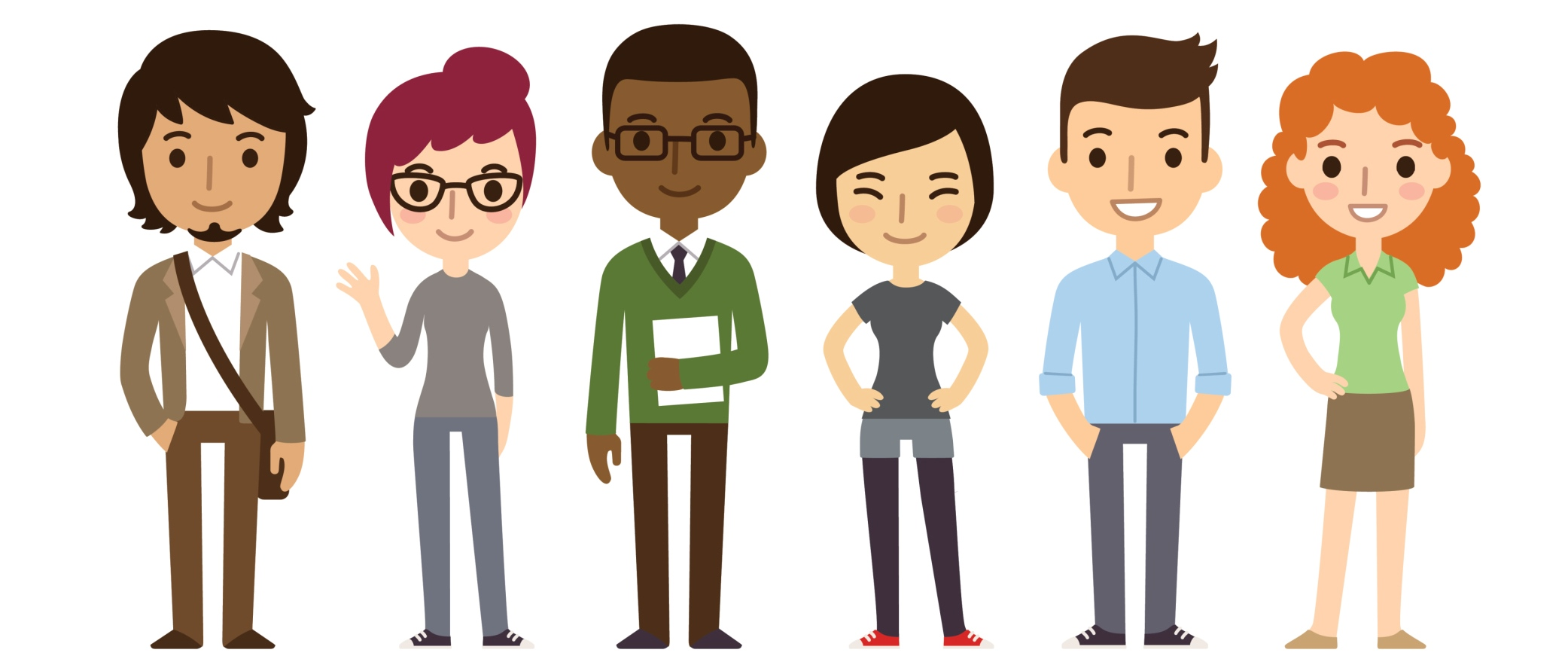 Welkom!!
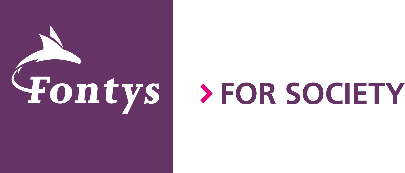 Aanvraag lectoraat
Sitiatuie/context
Cpmplicatie
Quetsion
Answer

Deze structuur voorkauwen
Maatschappelijke en arbeidsmarkt-ontwikkelingen
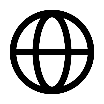 Impact op studieloopbanen
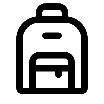 Hoe raakt dit de student?
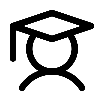 Studieloopbaanfit
Maatschappij
Arbeidsmarkt
Studie
Refit
Fit
Tijdelijke misfit
Input lectoraat 
Duurzame Studieloopbanen
Gebeurtenis of transitie
Fit
Fit
Fit
Studieloopbaan(omgeving)
Student
Bijdrage lectoraat
Fit
Herstellen van de fit: curatief
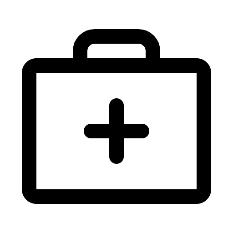 Voorkomen misfit: preventief
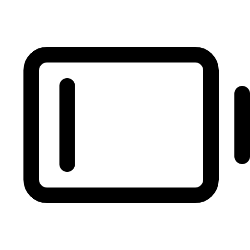 Proactief creëren van fit: amplitief
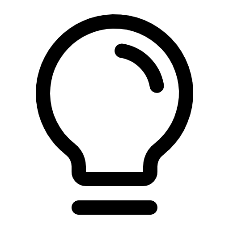 Fit
Fit
Fit
Refit
Doel lectoraat
Studenten krijgen bewustwording en tools 
om een misfit in de studieloopbaan te herkennen en herstellen en 
om proactief een studieloopbaanfit te behouden of creëren 
voor nu en in de toekomst.
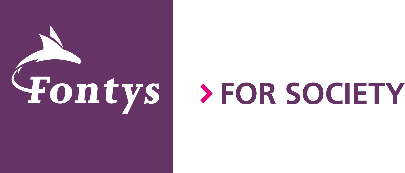 Refit
Proces tot zover
Start met een werkgroep vanaf januari 2022

Van buiten naar binnen denken/maatschappij oriëntatie 

Dialoogsessies met studenten, docenten, young professionals en andere hogescholen 

Eerste bevindingen sense of urgency 

Ambitie om lectoraat te ontwikkelen dat iets toevoegt

Samenwerking Studentvoorzieningen/O&O/HRMP
Fit
Fit
Fit
Fit
Refit
Doel lectoraat
Studenten ontwikkelen bewustwording om een misfit in de studieloopbaan te herkennen en herstellen en leren hoe zij een studieloopbaanfit kunnen creëren.
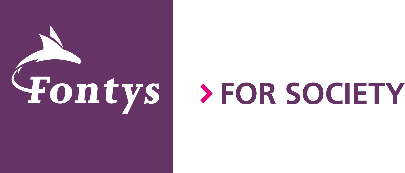 Refit
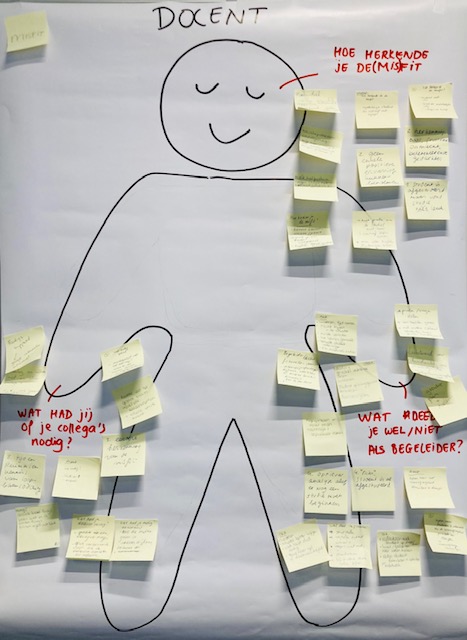 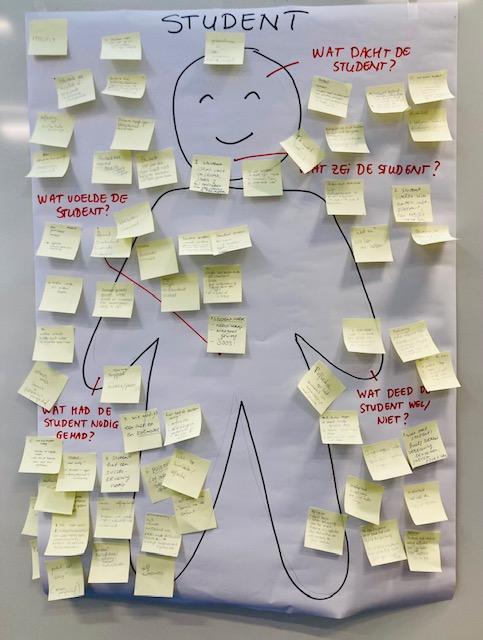 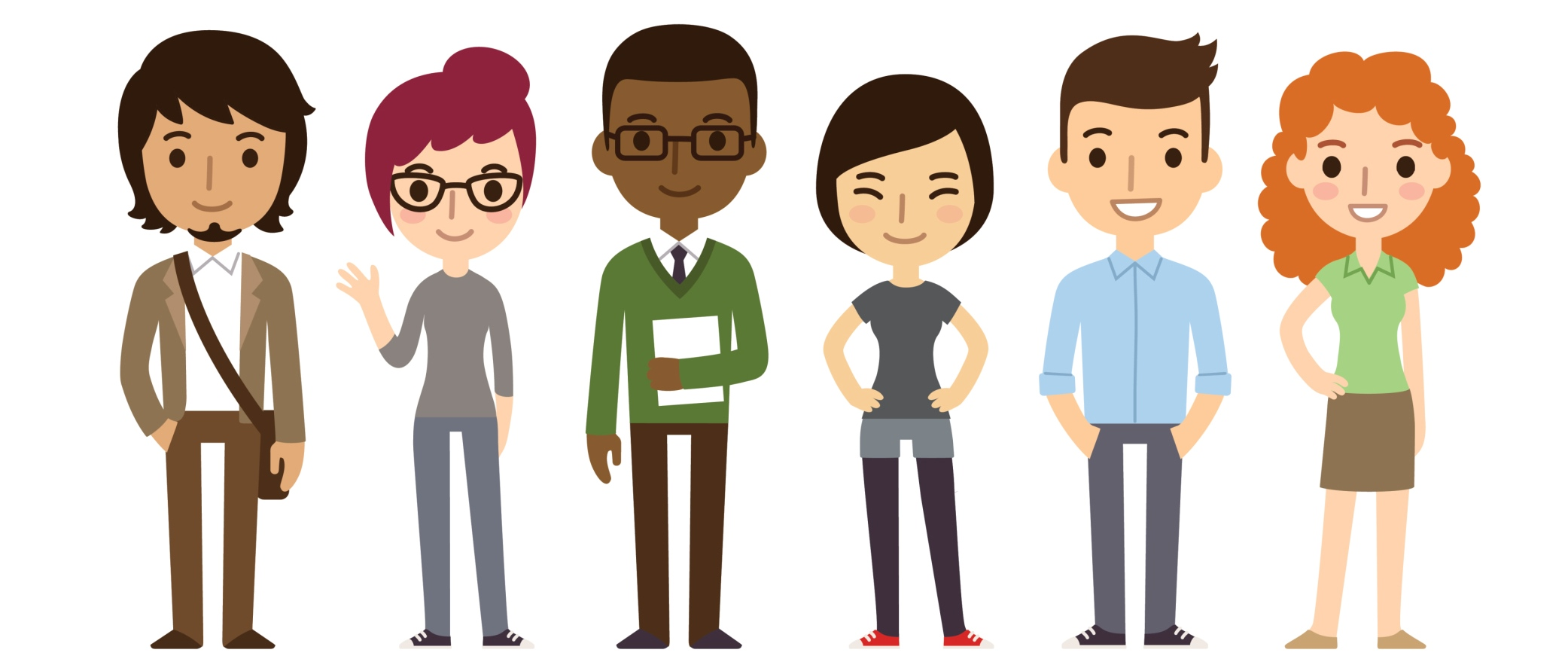 Wie is wie?

Beeldmateriaal
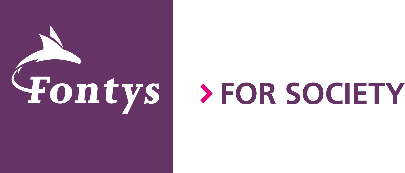 Studieloopbaanfit
Wat had 
jouw instituut / collega’s
 nodig?
Fit
Tijdelijke misfit
Goed, gezond en 
gelukkig studeren
Fit
Fit
Fit
Refit
5 min. noteren
25 min. bespreken
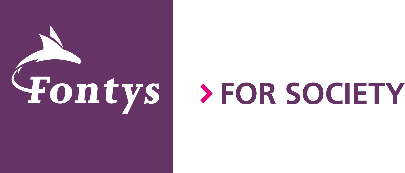 Refit
Beschrijf een situatie van een (mis)fit bij een student in jouw hogeschool
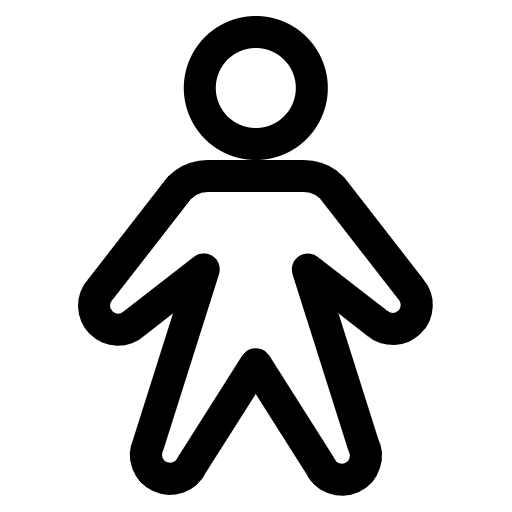 Hoe uitte de misfit zich?
Hoe acteert een collega?
Wat had deze persoon nodig (gehad)?
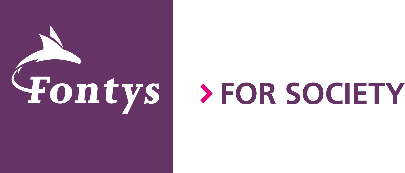 Misfit
Misfit: Het lukt de student niet (helemaal) om goed, gezond en/ of gelukkig te studeren.


Beschrijf een voorbeeld van een situatie bij een student (of iets wat je hebt gehoord)
Hoe uitte zich die misfit? 
Wat doen jouw collega’s om de fit te herstellen? 
Wat of wie hadden jouw collega’s daarbij nodig gehad?
Wat werkt er wel?
Ken je voorbeelden van Hogescholen die hierop begeleiding bieden?
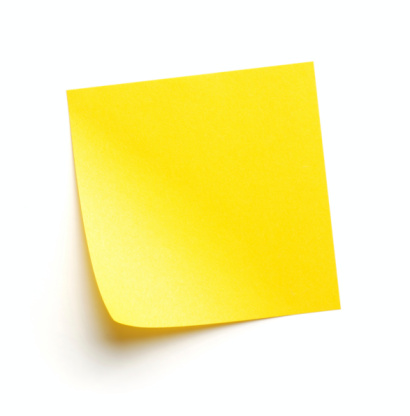 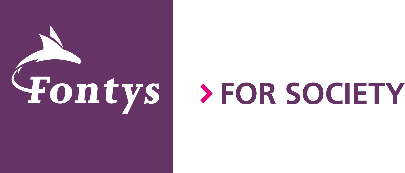 [Speaker Notes: Werkvorm

Nadenken over situatie en antwoorden op vragen (ieder denkt voor zich pakt een andere leur post it) – 20 min
Plekken op pop en toelichting per persoon op je post its – 30 min
Lees eens de post its van persoon x en geef tips, adviezen stel vragen]
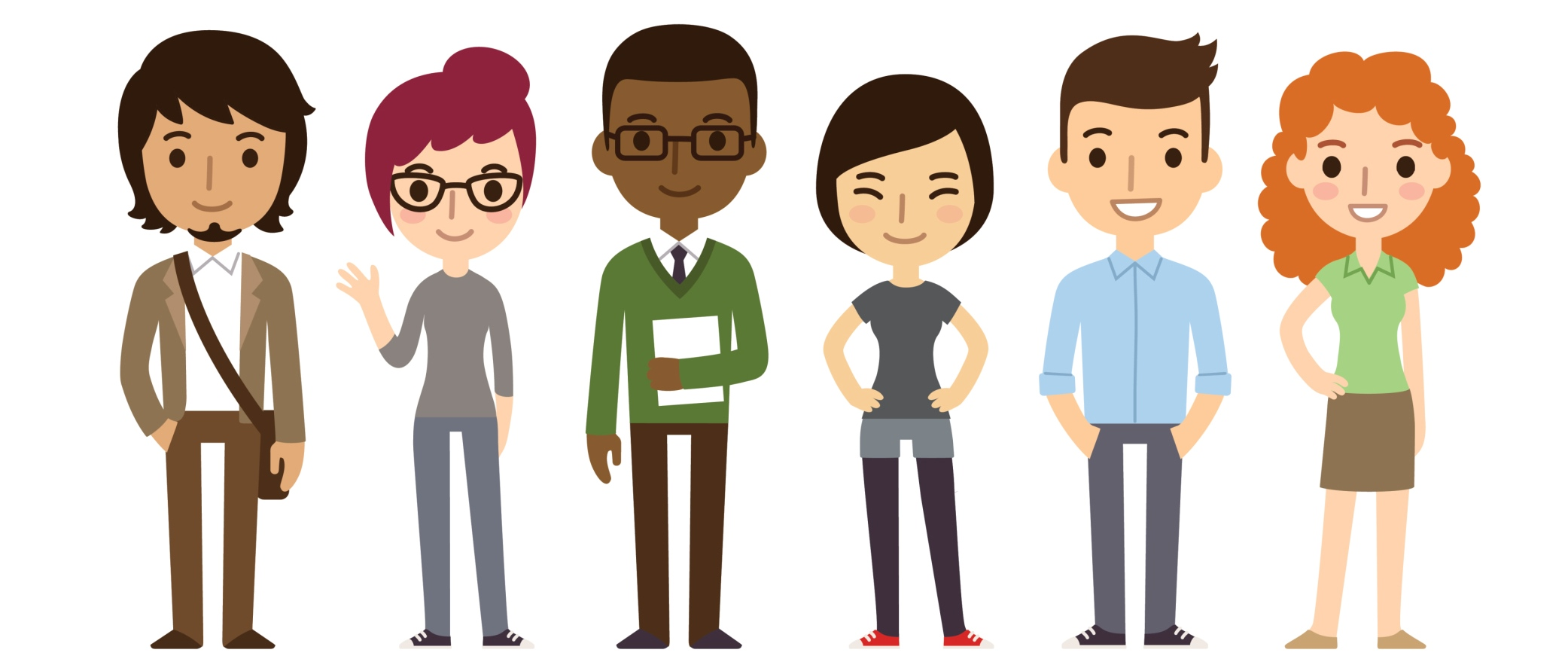 Dank jullie wel!
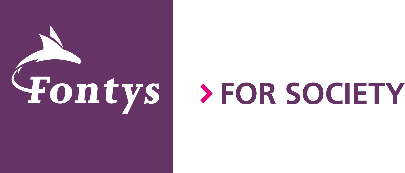